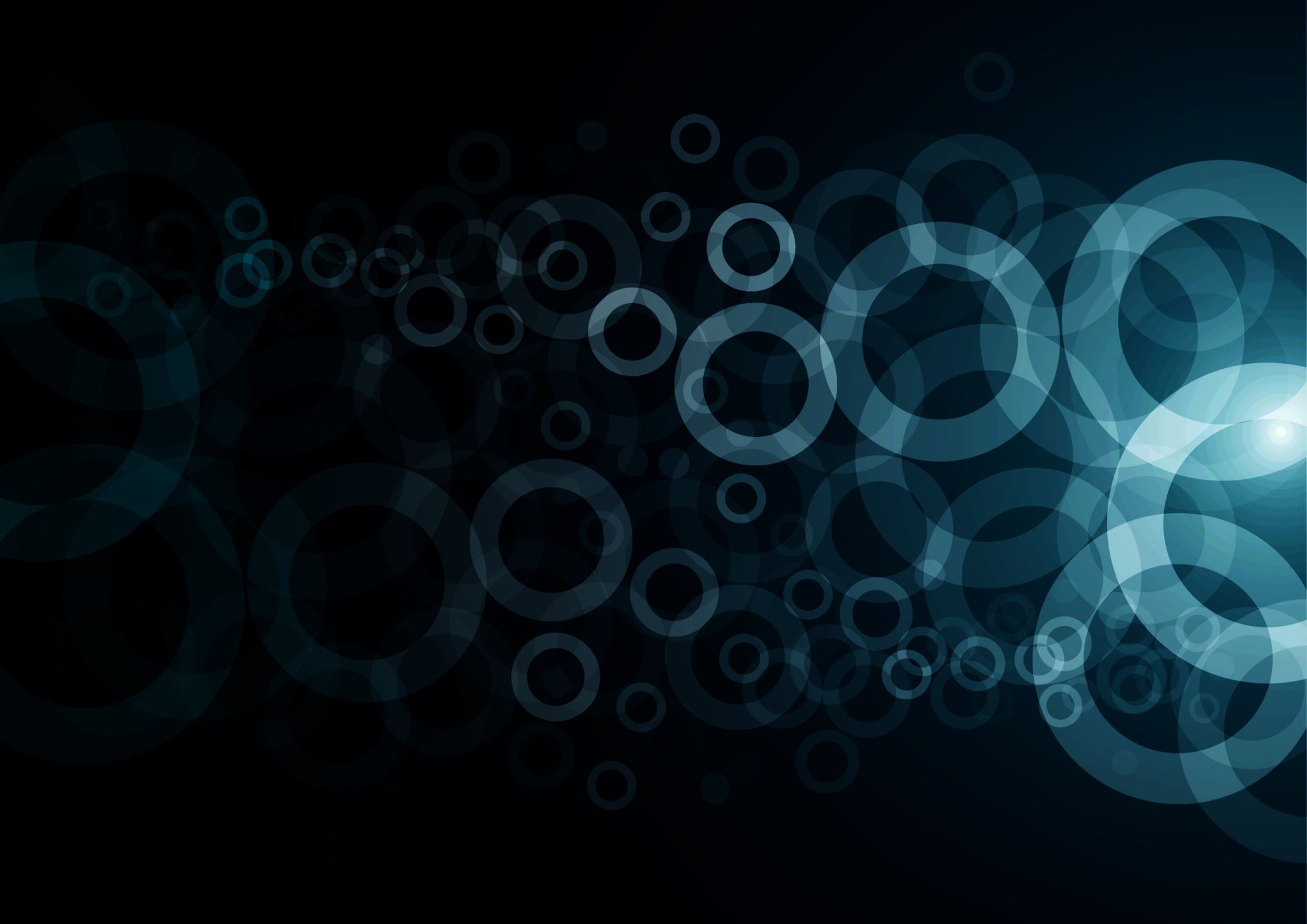 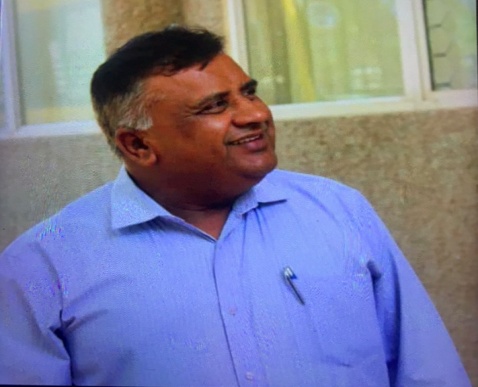 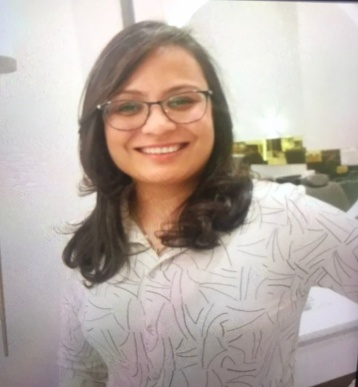 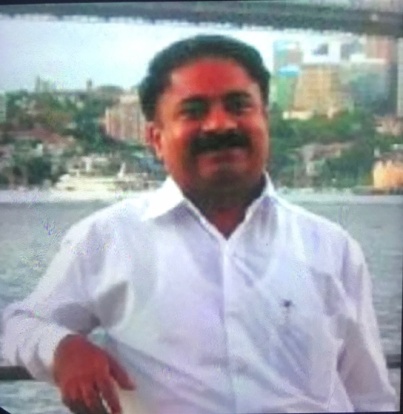 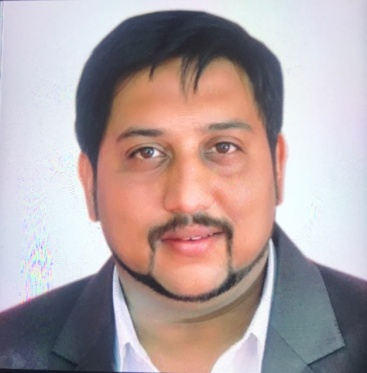 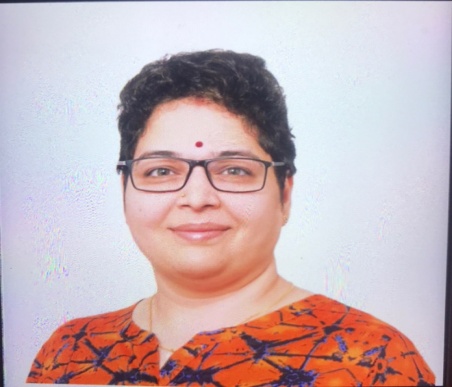 Manjit Singh
Poonam Jain
Rajya Lakshmi.T
Dr Ravishankar
Dr Daniel Singh
GIC VIRTUAL MEET
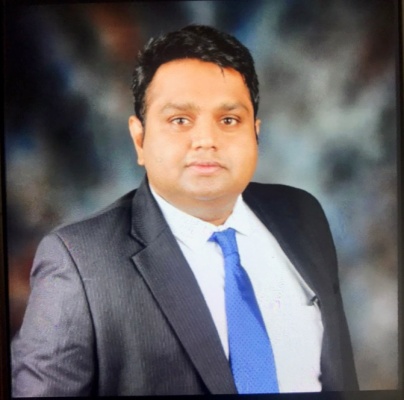 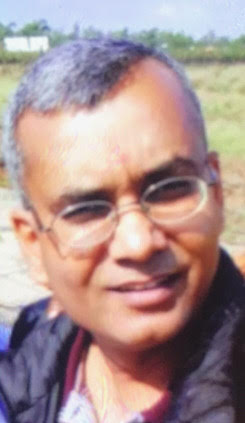 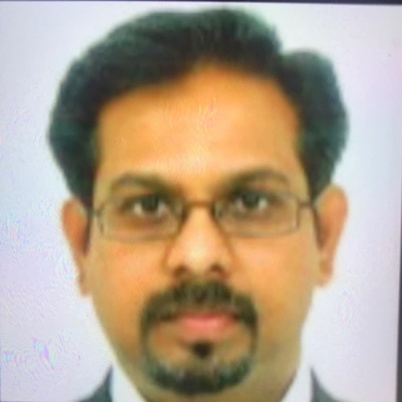 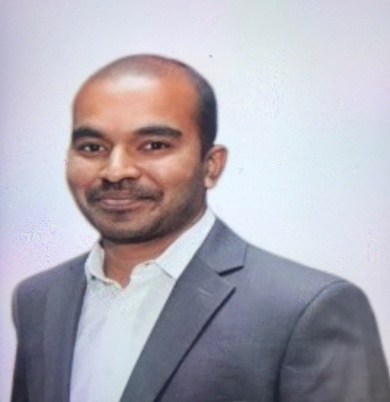 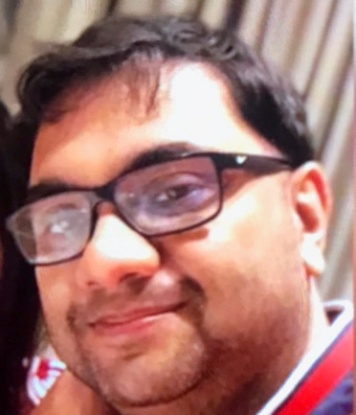 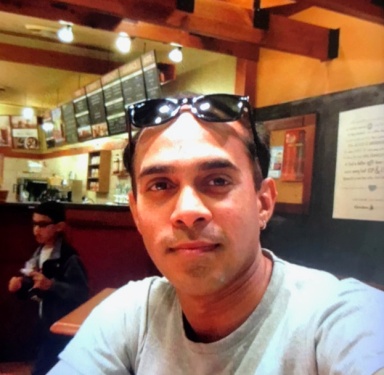 Rajesh Kannan
Ganesh Mahadevan
Sanjay Kumar
Debashish Banerjee
Raja Balusamy
Raj Nagendra
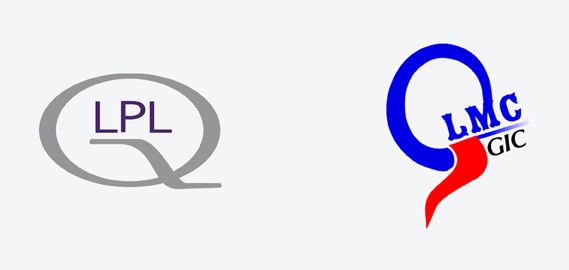 CORONIZATION OF IT INDUSTRY
ON 1ST MAY 2020
FROM 11.30 AM TO 1.30 PM